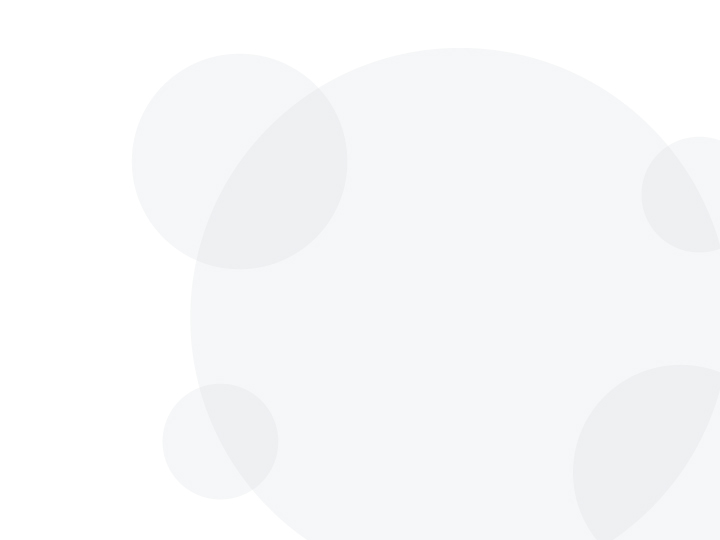 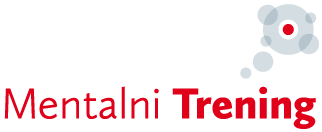 HŠSS
MENTALNI TRENING
TRUD ILI TALENT?
Ana Kotzmuth, prof. psih.
www.mentalnitrening.hr
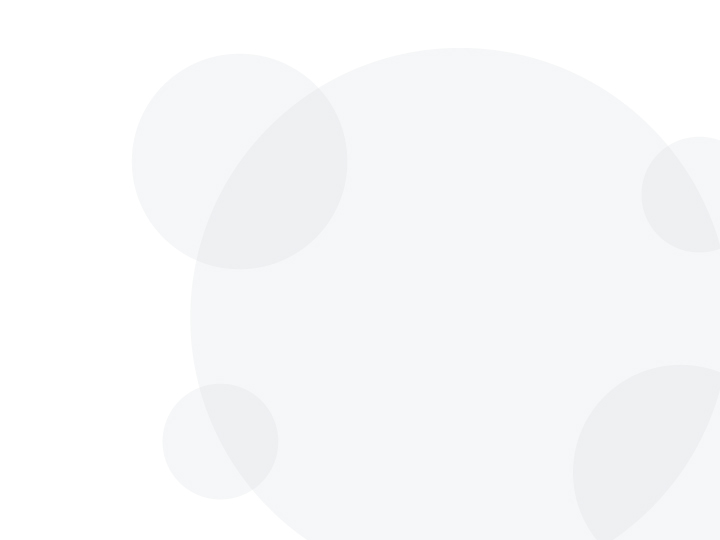 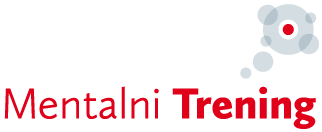 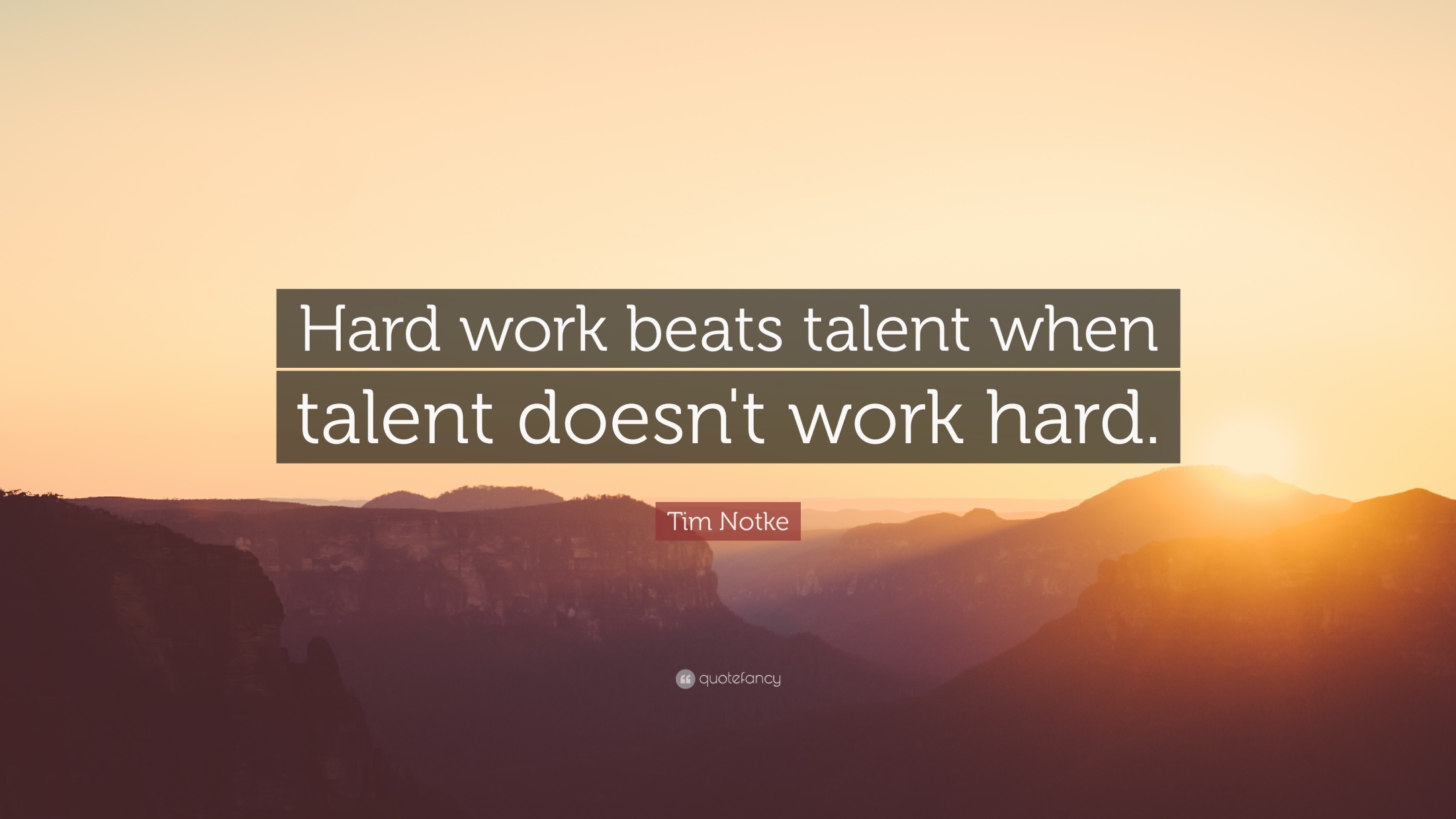 www.mentalnitrening.hr
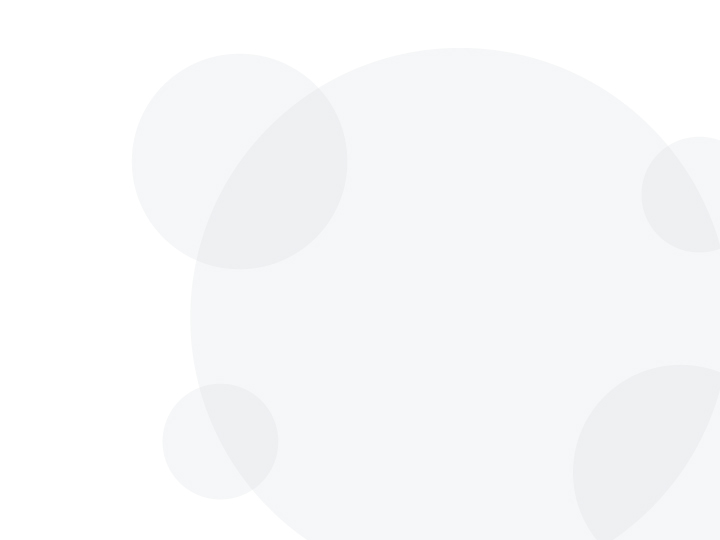 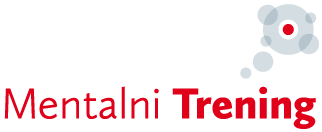 TRUD ILI TALENT
CAROL DWECK
Kako implicitne teorije inteligencije utječu na naše ponašanje? 
 Fiksni i fleksibilni način razmišljanja
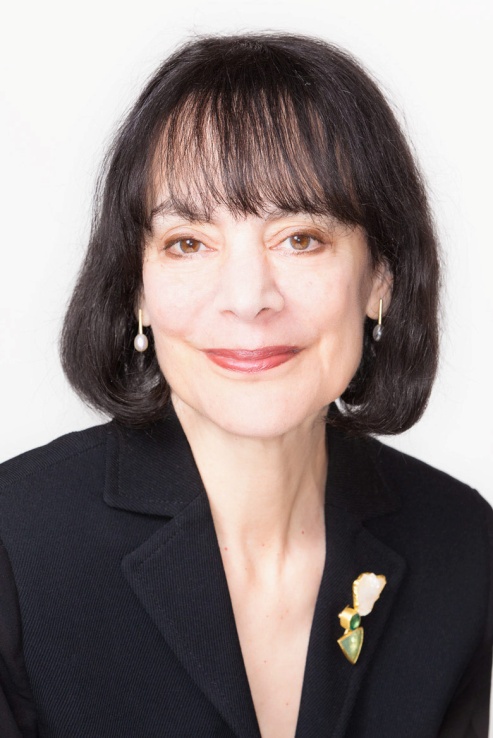 www.mentalnitrening.hr
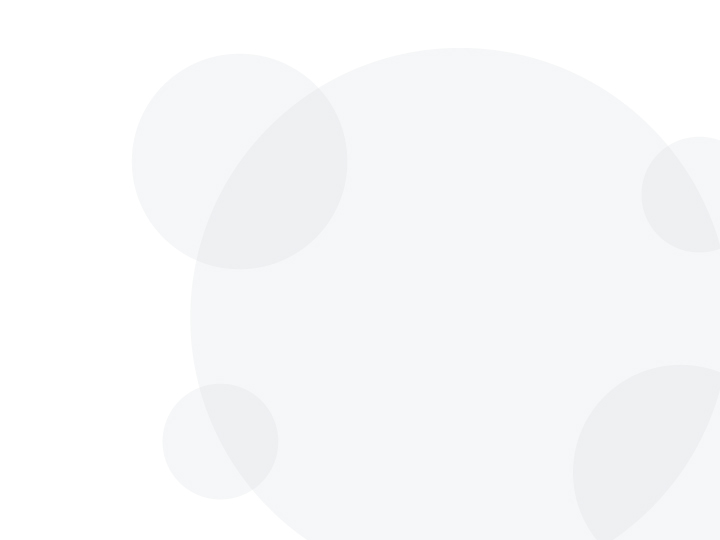 Ignoriranje negativnog feedbacka
Tuđi uspjeh predstavlja prijetnju
Izbjegavanje izazova
Lako odustajanje
Nedovoljno ulaganje truda
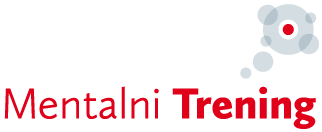 FIKSNI NAČIN RAZMIŠLJANJA
www.mentalnitrening.hr
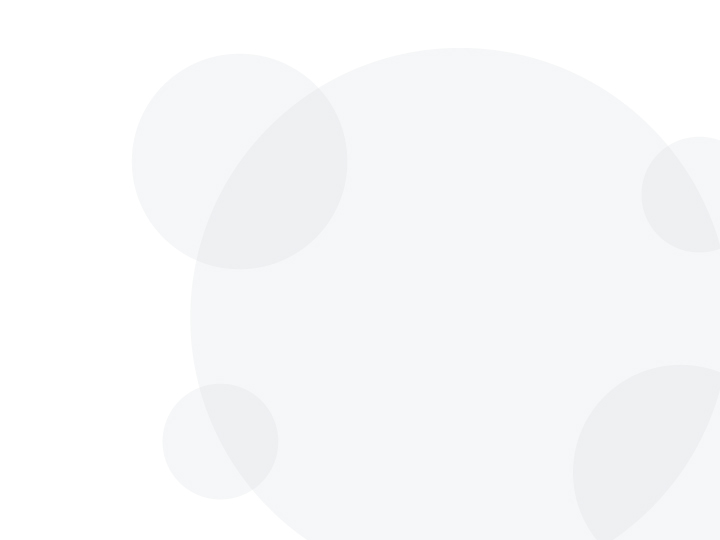 Ustrajanje unatoč preprekama
Učenje od uspješnijih drugih
Uživanje u izazovima
Vjera u trud
Učenje iz kritika
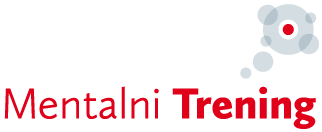 FLEKSIBILNI NAČIN RAZMIŠLJANJA
www.mentalnitrening.hr
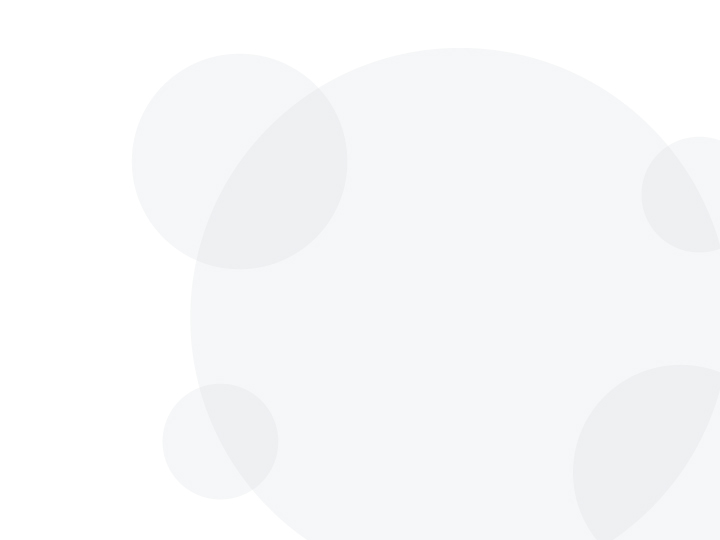 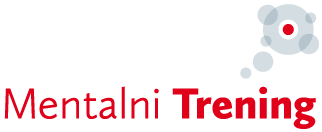 TRUD ILI TALENT
CAROL DWECK
Formiraju se rano u životu
 Utjecaj odraslih (roditelja, profesora, trenera…)
 Važno je hvaliti, ali trebamo paziti što hvalimo!
www.mentalnitrening.hr
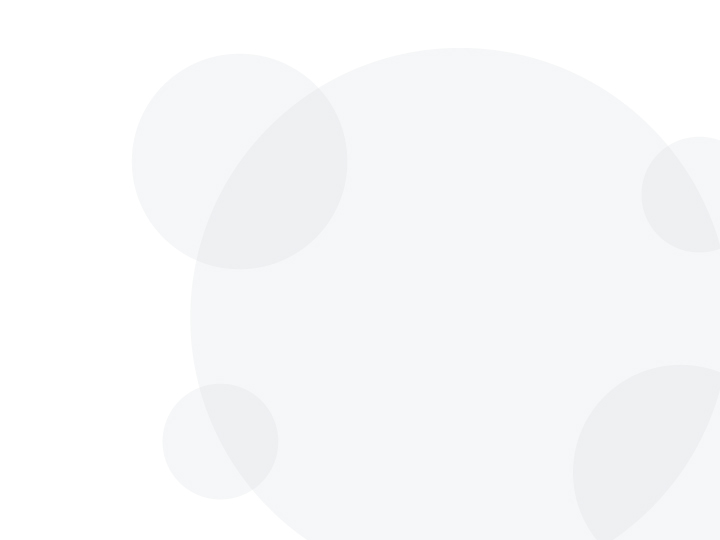 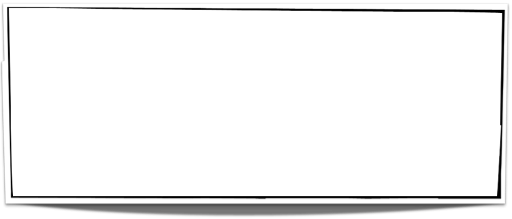 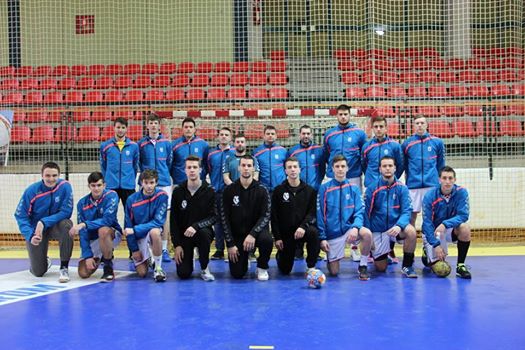 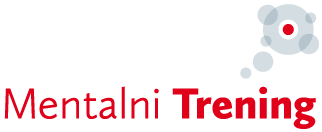 ISKUSTVA IZ PRAKSE
www.mentalnitrening.hr
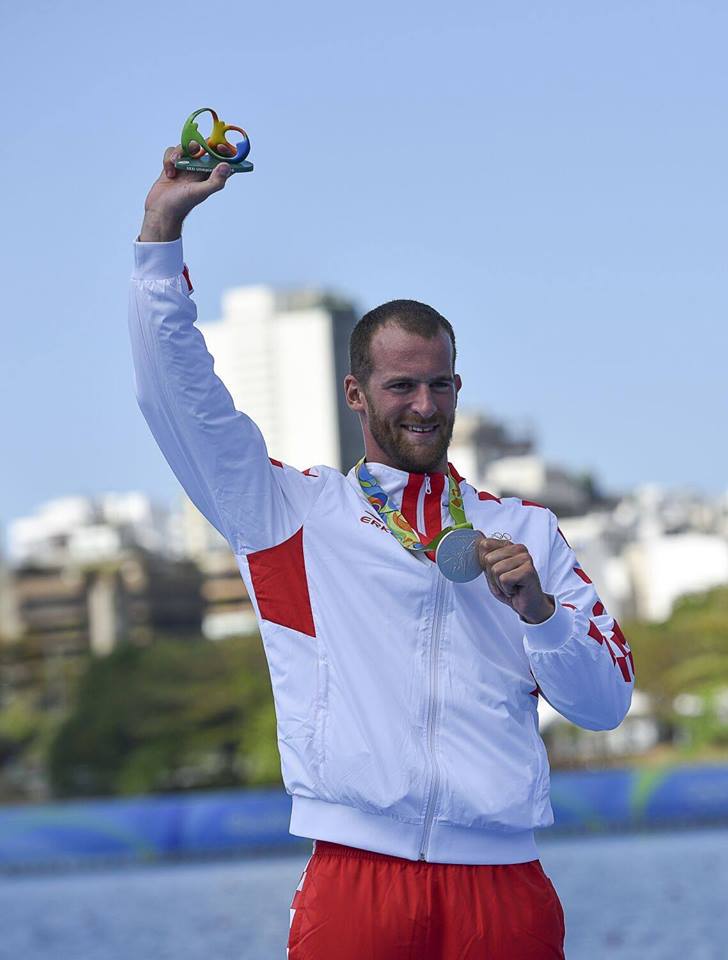 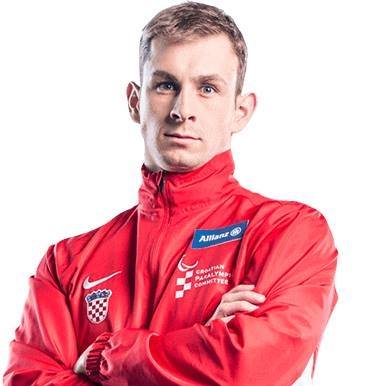 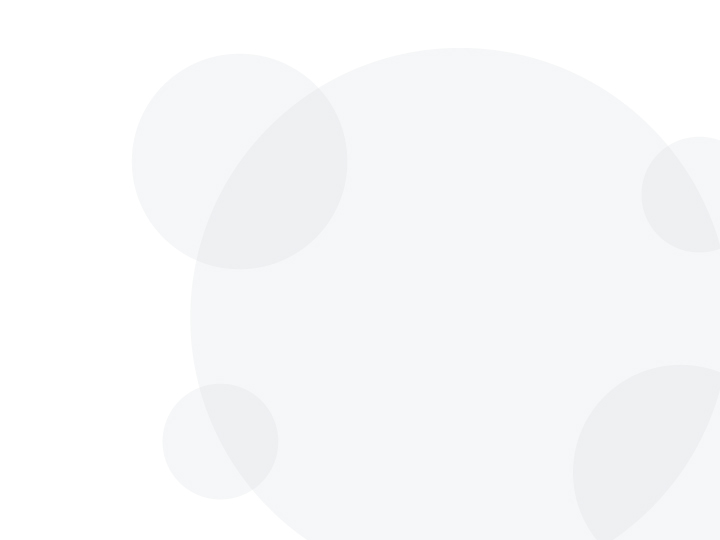 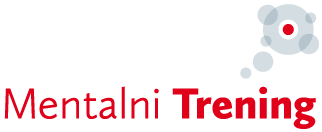 angažman
motivacija
napredak
uživanje
uspjeh
ANGAŽMAN (fokus+trud)
www.mentalnitrening.hr
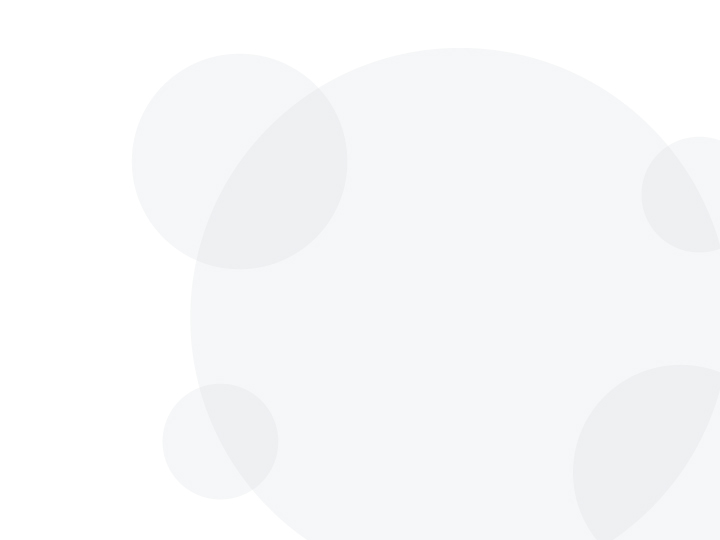 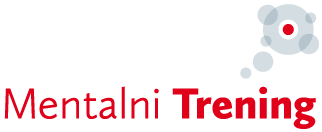 MJERENJE ANGAŽMANA
www.mentalnitrening.hr
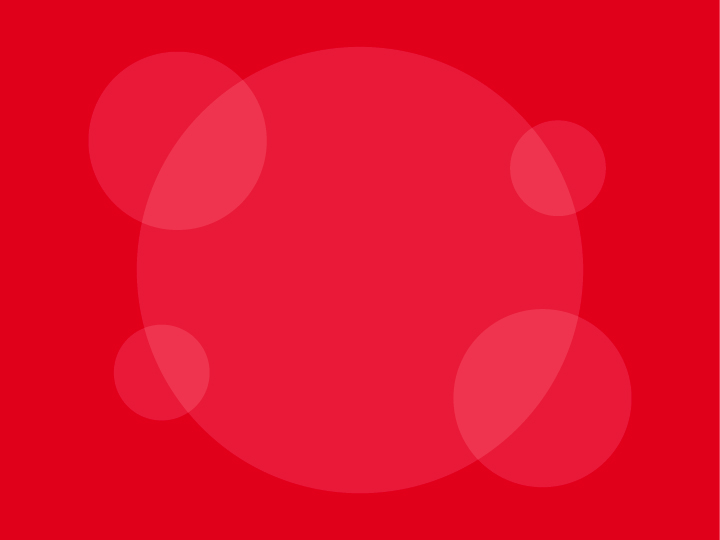 Nikad nije prekasno 
početi raditi na sebi. 
Nikad nije ni prerano!
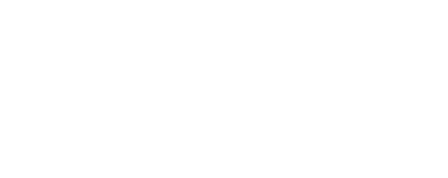 www.mentalnitrening.hr